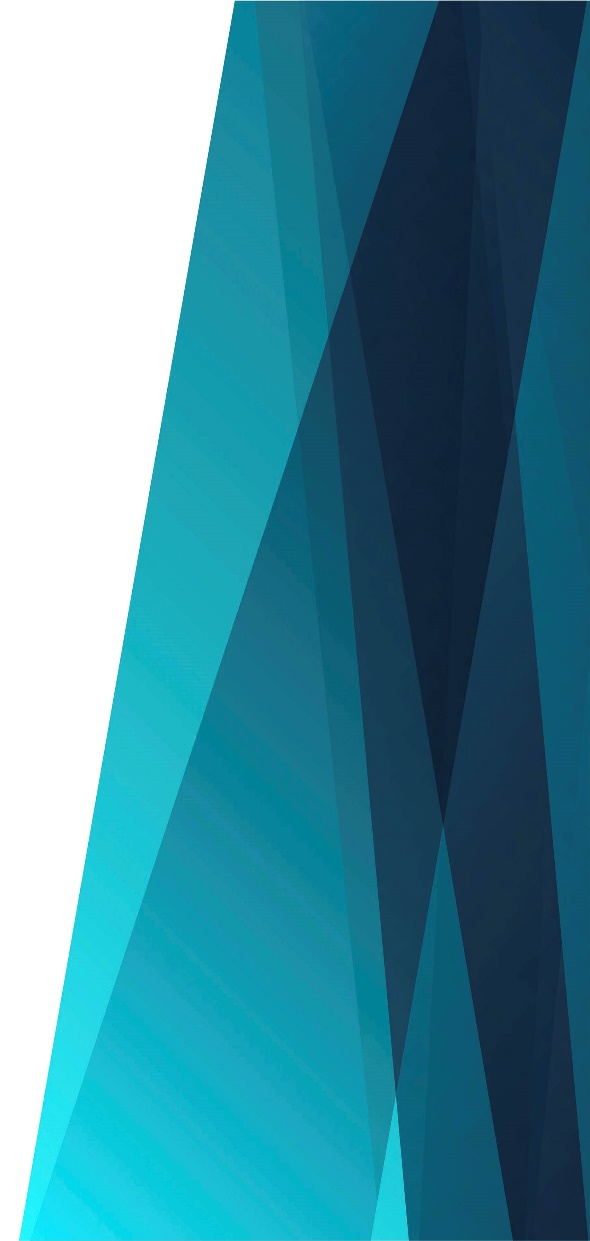 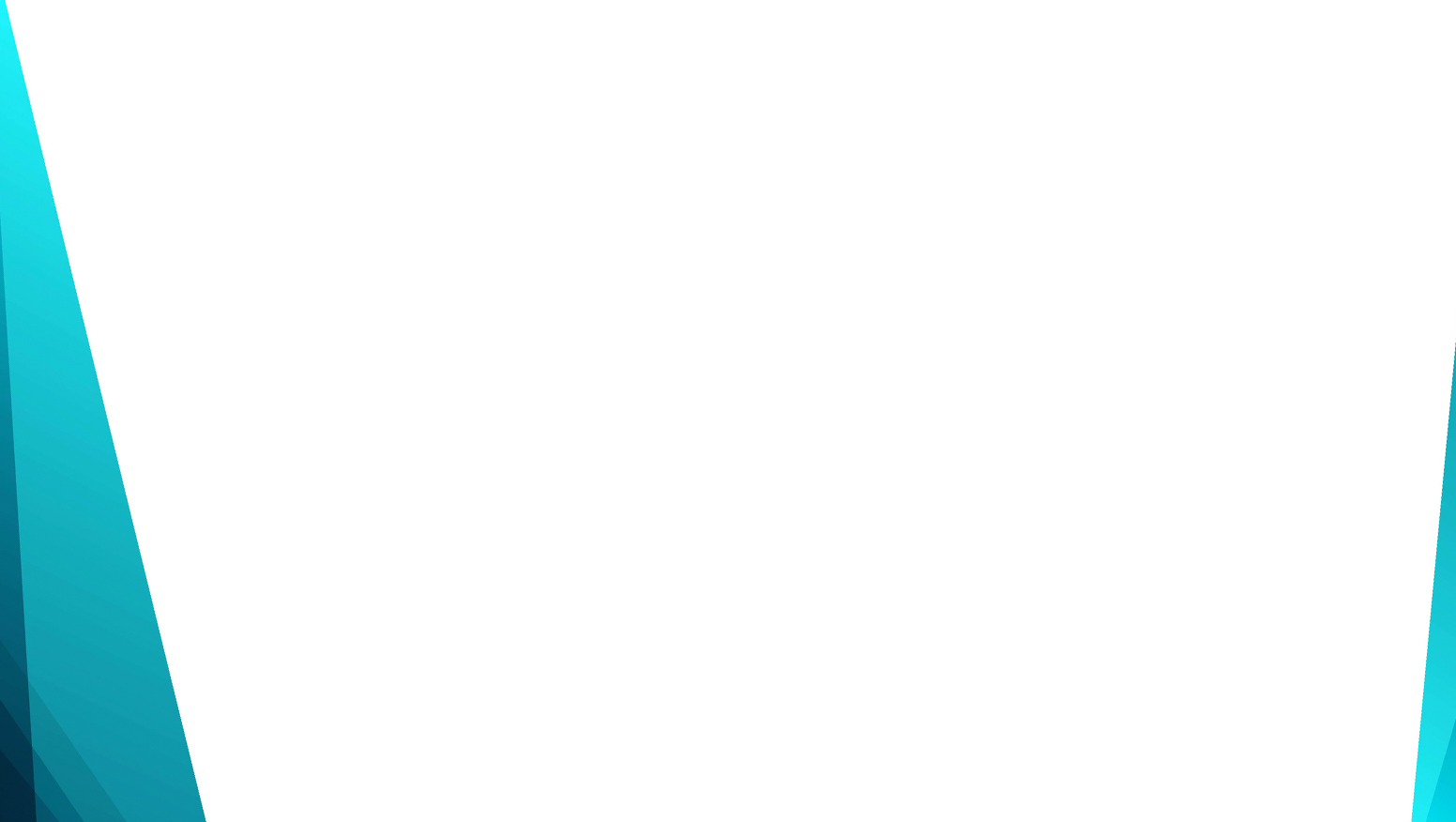 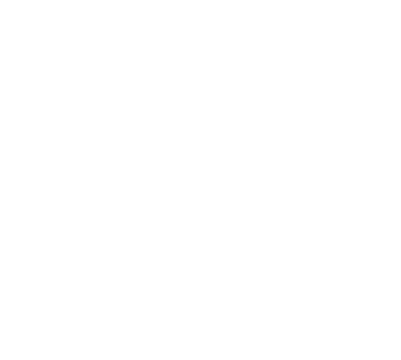 Благодарим 
и прославляем
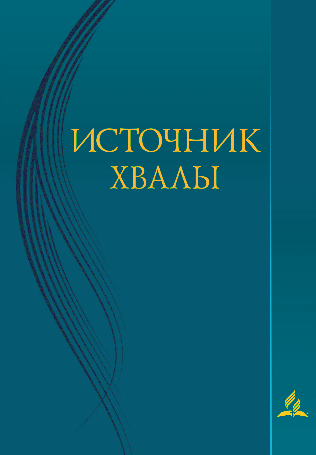 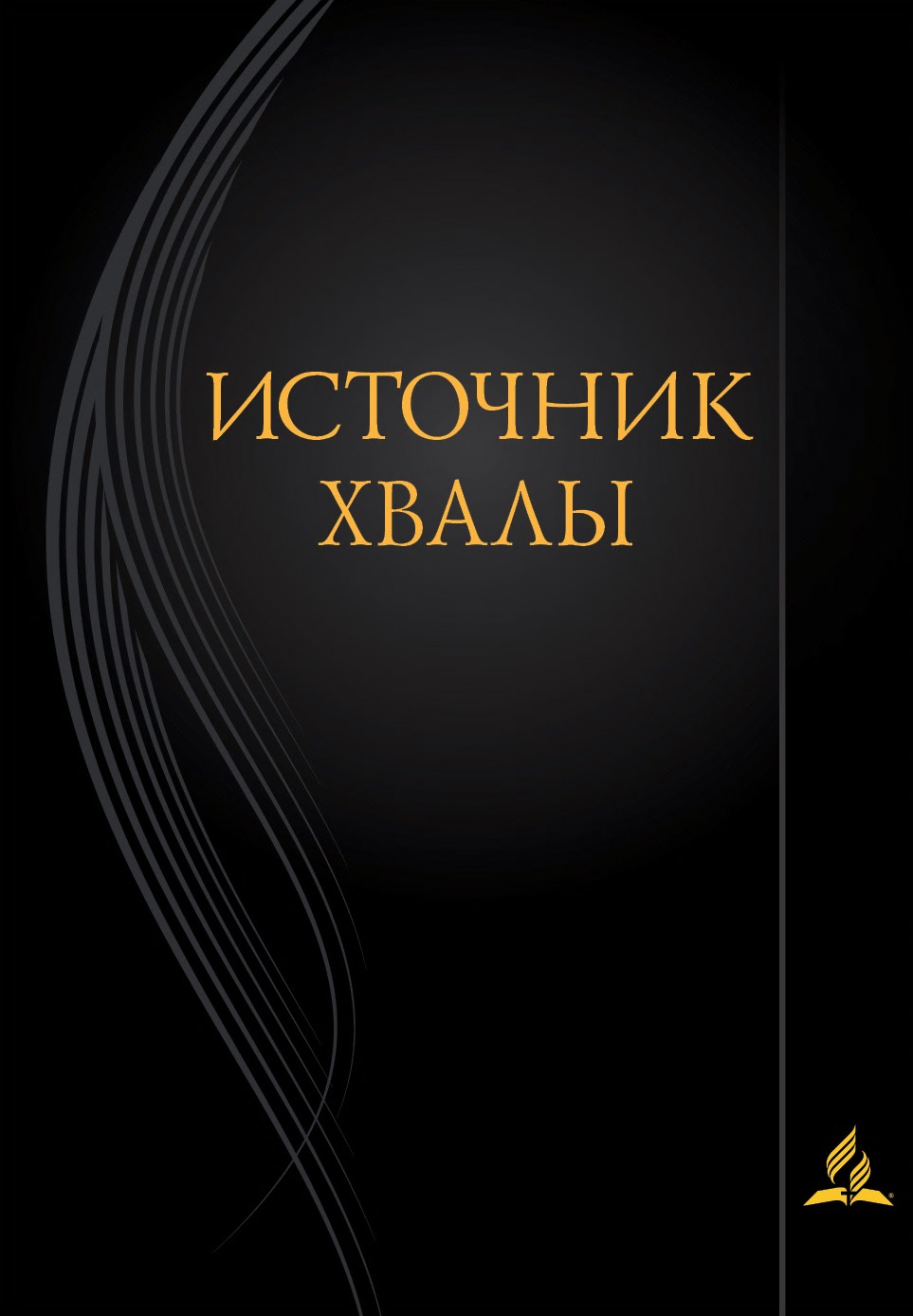 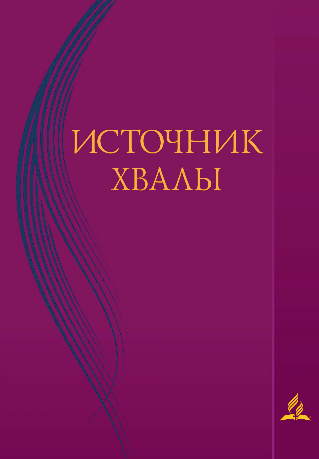 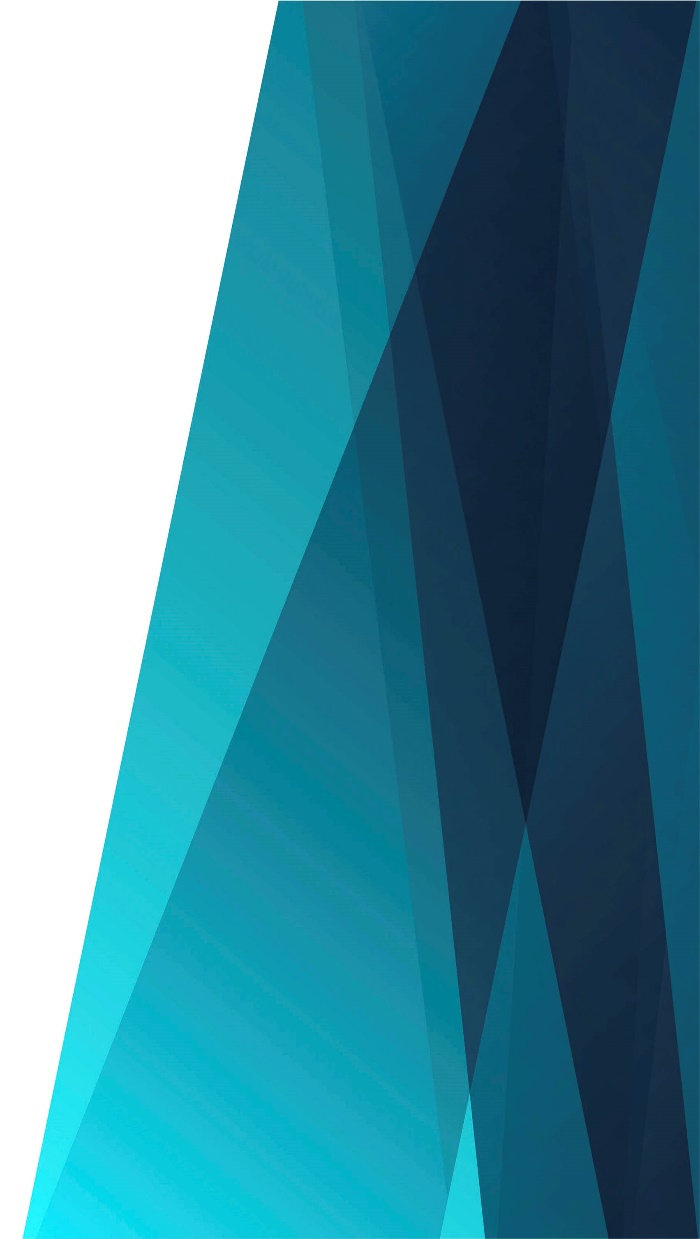 Благодарим и прославляем 
Творца Вселенной 
Вновь и вновь!
Благодарим и воспеваем
Святую Божию любовь,
Святую Божию любовь!
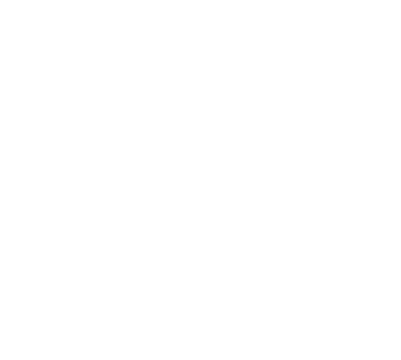 Благодарим и возвращаем
Душе больной 
Твой дивный свет.
Священной кровью исцеляешь,
В греховной тьме хранишь от бед,
В греховной тьме хранишь от бед.
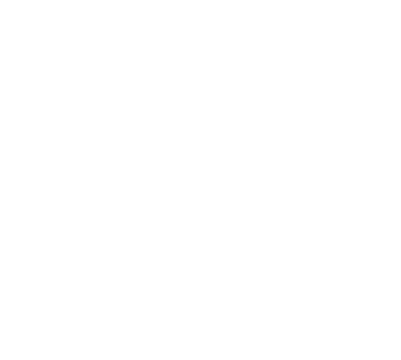 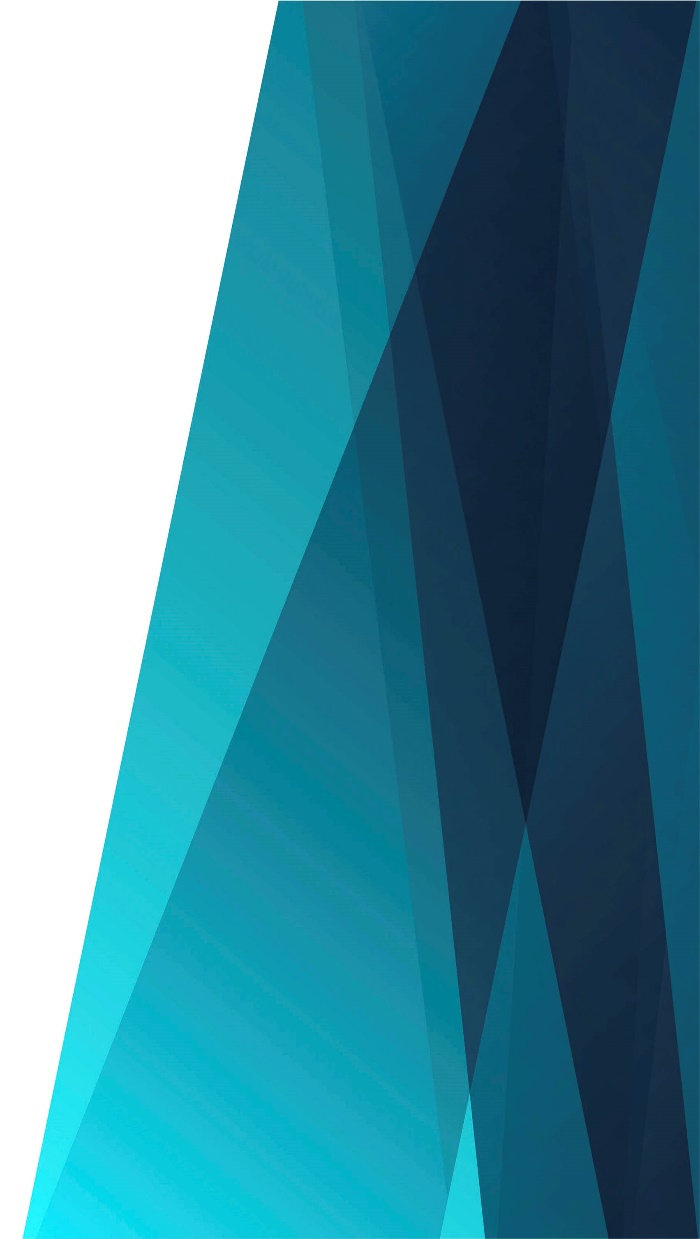 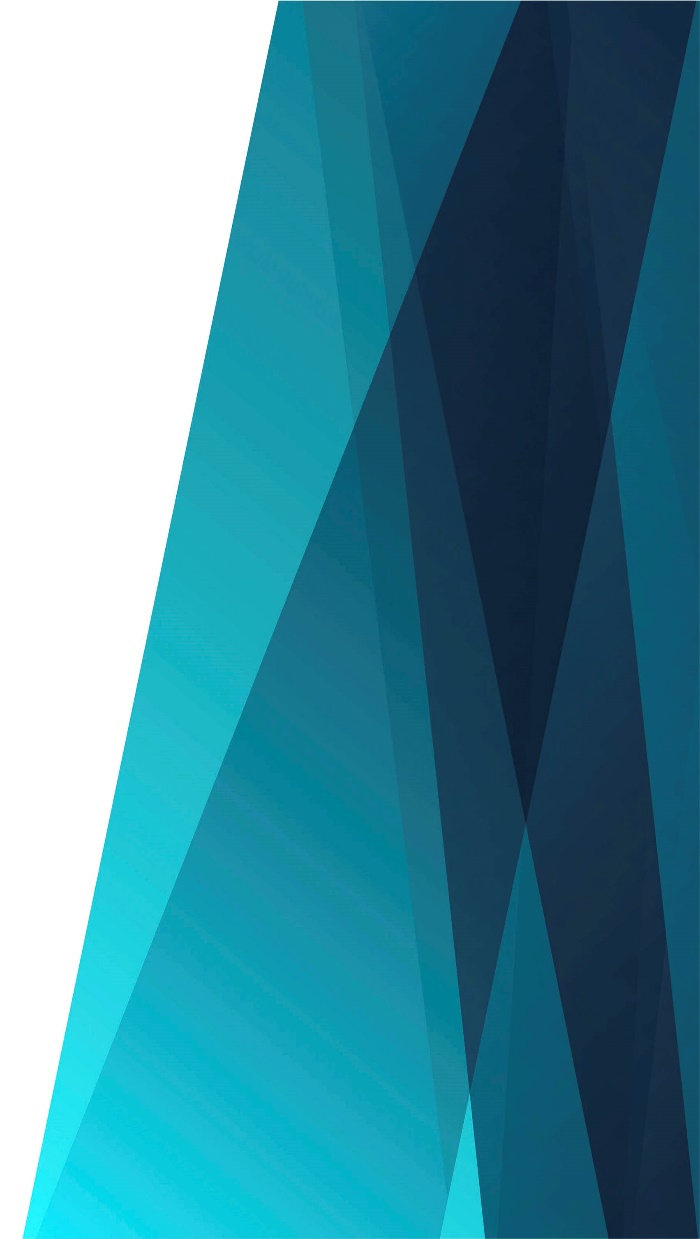 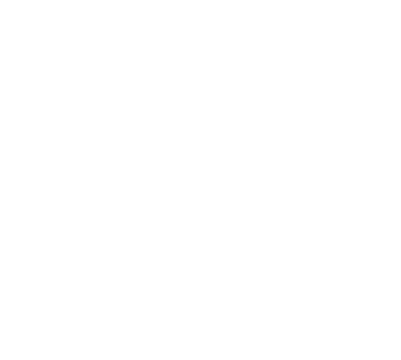 Благодарим, что направляешь
На стези правды и добра;
Благодарим, что обличаешь
И учишь всех прощать, любя,
И учишь всех прощать, любя.
Благодарим, и скоро, знаем,
Ты встретишь нас в конце пути.
В хвале и вере возрастаем,
Да будет так! Господь, гряди!
Да будет так! Господь, гряди!
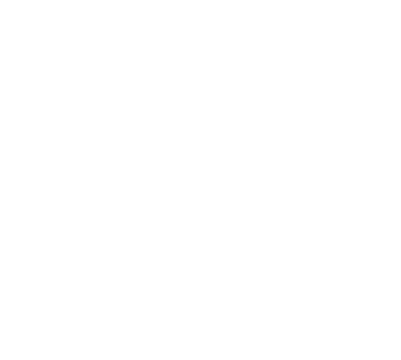 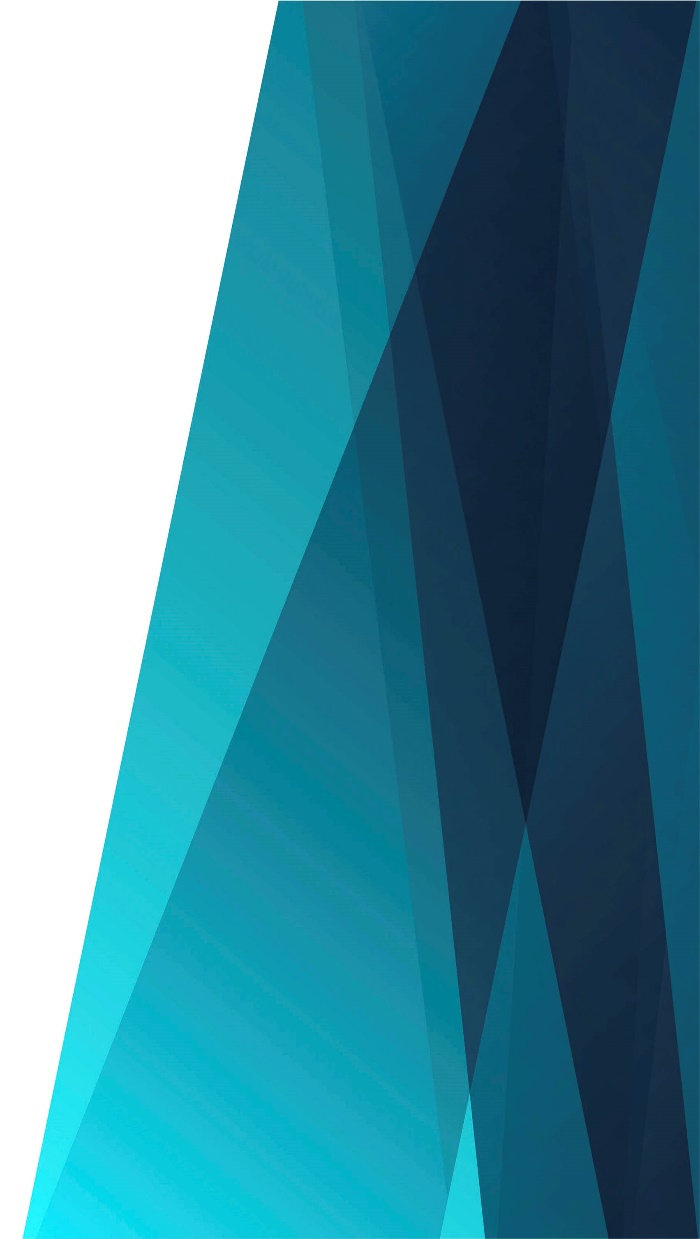